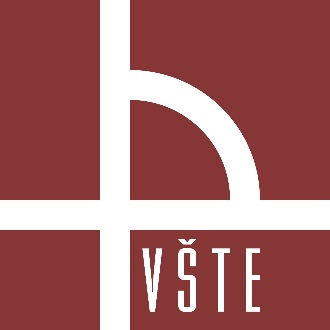 Vysoká škola technická a ekonomickáÚstav technicko-technologický
Vliv dopravyna rozvoj osídlení středních Čech
Autor diplomové práce: Bc. Lucie Šebestová
Vedoucí diplomové práce: Ing. Jiří Čejka, Ph.D.
Oponent diplomové práce: Ing. Bc. Kristýna Neubergová, Ph.D.
České Budějovice, červen 2019
Motivace a důvody k řešení daného problému a cíl práce
Řešení současné problematiky osídlení v regionuje řešení budoucnosti
Jak může rozvoj dopravní infrastruktura ovlivnit osídlení v regionu.
Cílem diplomové práce je popsat současný stav v daném území, definovat důvody, které vedou obyvatele regionu k vystěhovávání a stejně tak důvody, proč zůstávajía navrhnout optimalizaci řešení včetně vyhodnocení návrhu.
Definované hypotézy nebo výzkumné otázky
Stanovení příčin, proč se lidé v minulosti stěhovali 
Historie vzniku dopravních cest
Stanovení příčin, proč se lidé stěhují v současnosti 
Za jakých podmínek může doprava ovlivnit rozhodování ohledně stěhování
Použité metody
Získání a zpracování dat Českého statistického úřadu
Získání a zpracování dat a informací o vývoji dopravní infrastruktury ve Středočeském kraji
Vyhodnocení vývoje korelace rozvoje dopravní infrastruktury s počtem obyvatelstva v regionu
Aplikační část
Řešení současného stavu dopravní obslužnosti dojíždějících do Prahy
Řešení současného stavu nákladů na bydlení
Řešení současného stavu snižování emisí oxidu uhličitého
Význam investic
Dopravní infrastruktura
Průmyslové oblasti
Podpora bydlení
Podpora podnikání v regionu
Obyvatelé nebudou hledat zdroj obživy jinde
Dosažené výsledky a přínos práce
Vyhodnocení korelace rozvoje dopravy vs. hustota osídlení
Lidé se nemusí vystěhovávat za zdrojem obživy,ale dojíždějí
Rozvoj dopravní infrastruktury s podporou průmyslových center zaměstná obyvatele v regionu
Snižuje se hustota individuální automobilové dopravy
Snižuje se znečištění ovzduší
Závěr
Vysídlování ve středočeském regionu se zpomaliloči dokonce zastavilo
Železnice bude hrát důležitou roli v integrované dopravě
Pro dokončení celého projektu bude potřeba nemalých investic, které se vrátí v podobě „živého“ venkovaa lepšího životního prostředí
Odpovědi na otázky vedoucího, oponenta a komise
Vedoucí
Jaký vliv pro rozvoj dopravy ve Středočeském kraji má propojení PIDs integrovanou dopravou Středočeského kraje?

Pro Prahu i Středočeský kraj: větší efektivita na provoz (jednotné vyjednávání s dopravci, efektivity využití vozidel, výstavba terminálů/zastávek apod.)
Pro cestující: snížení času na přepravu (se zvýšeným pohodlím) a to mnohdys přímou dopravou do centra Prahy. Integrovaná doprava se stává lukrativníi finančně výhodnější, proto je cestujícími stále více využívána a naopakje omezována individuální automobilová doprava 
Pro společnost: omezení individuální automobilové dopravy, snížení emisí oxidu uhličitého a snížení hustoty provozu na příjezdových komunikacíchdo Prahy
Pro ostatní účastníky silničního provozu: zvýšení plynulosti v silniční dopravě
Pro stát:  další možnosti pro nezaměstnané, kdy mohou využít příležitosti pracovního trhu hlavní města
Pro region (i stát):  snížení či zastavení vystěhovávání z regionu převážněz venkova tzn. udržení osídlení
Odpovědi na otázky vedoucího, oponenta a komise
Oponent
Můžete vztah mezi rozvojem vysokorychlostních tratí a příměstskou železniční dopravou blíže specifikovat?
Navyšování dalších spojů je podmíněno tzv. propustností tratí
Kvůli rozdílu průměrných rychlostí zastávkového vlaku a dálkového vlaku je v podstatě vyloučeno souběžné vedení na současné dvoukolejné trati
Na vysokorychlostní tratě by se přesunuly dálkové vlaky. Tak by se využila uvolněná kapacita pro další vlakové spoje regionálního charakteru
Další snižování intervalu při současném provozu není z pohledu zabezpečení již možné.
Odpovědi na otázky vedoucího, oponenta a komise
Oponent
Opravdu je naším hlavním cílem výstavba průmyslových zón a logistických center a tím zvyšující se komerční suburbanizace a nárůst indukované dopravy? Není v mnoha ohledech vhodnějším modelem rozvoj malých a středních podniků, zaměstnávajících místní obyvatele?

Malé a střední podnikání nelze nahradit průmyslovými celky, ale ani naopak nelze nahradit ani průmyslové zóny malými podniky
Nutno je chápat spíše jako doplňující se souběh podpory podnikání a podpory osídlení v regionu
Střední a malé podnikatelské subjekty nezajistí obživu pro celý region, ale ani průmyslová centra nemohou existovat bez regionální podnikatelské podpory.
Na začátku je vždy výroba, pak následují subdodavatelé, logistika a služby.
Děkuji za pozornost.